30.08.2013
Национална фокус група по загуби на вода
ПСПВ Бистрица, София
Добри практики за намаляване на загубите по водопреносната мрежа
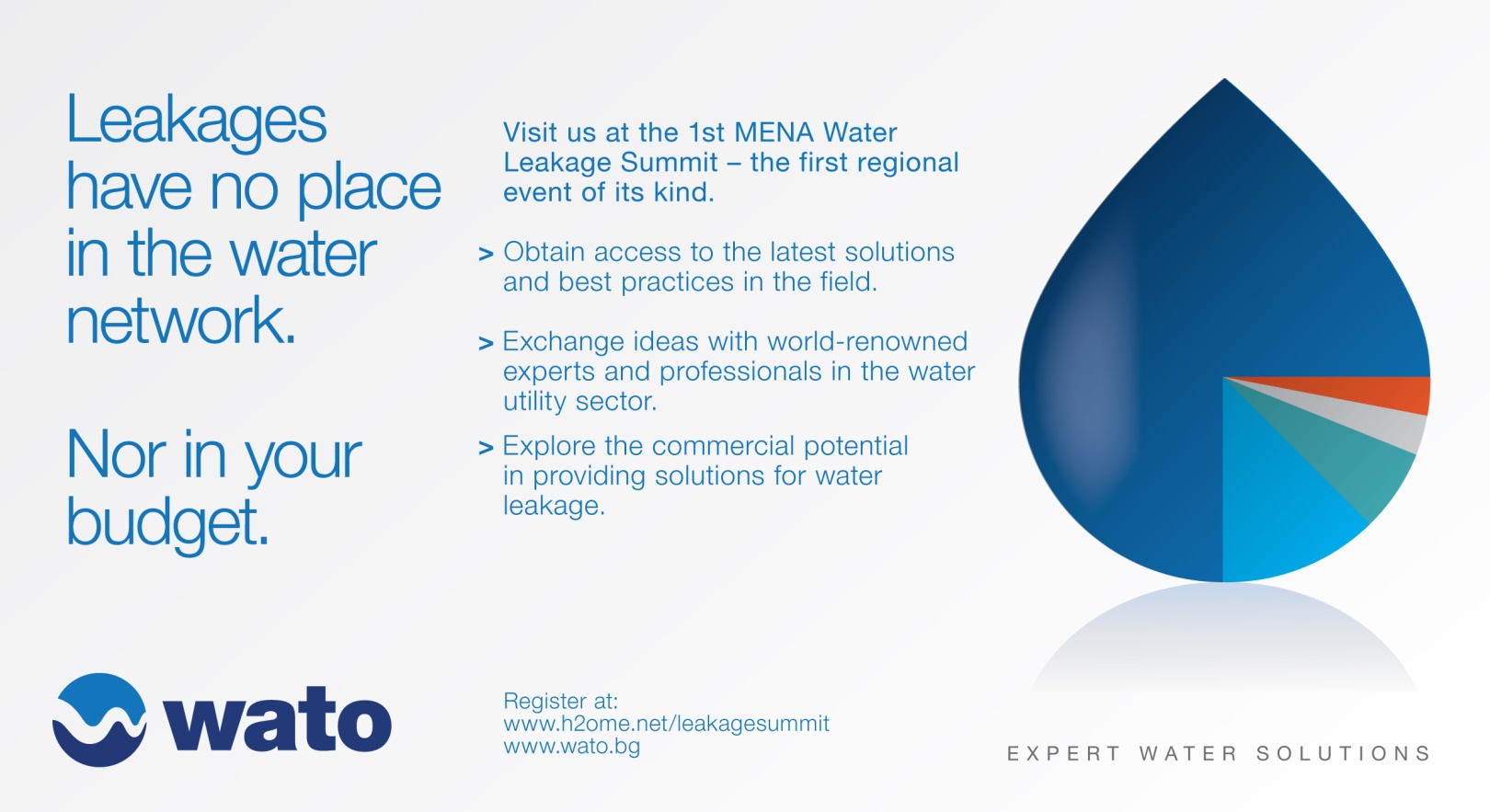 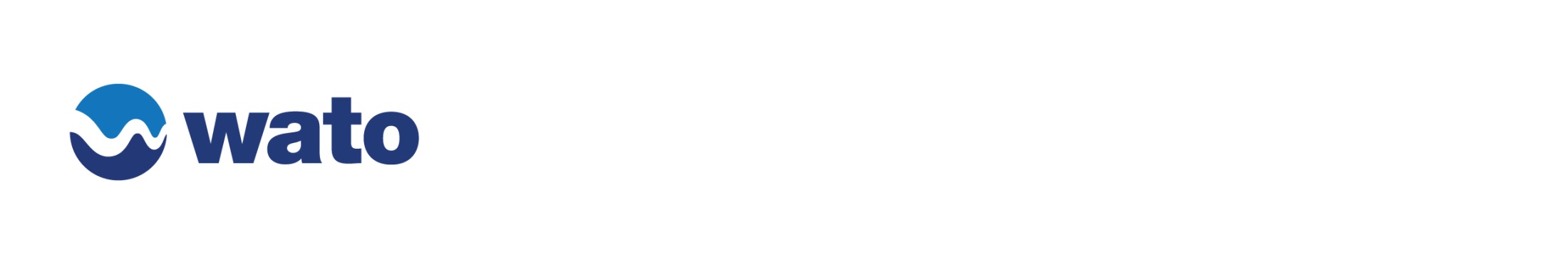 Високо ниво на загуби
Причини
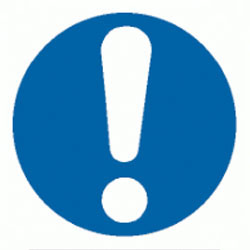 остаряла инфраструктура
   недостатъчни инвестиции за подмяна
   липса на техническа информация за случващото 
     се по мрежата
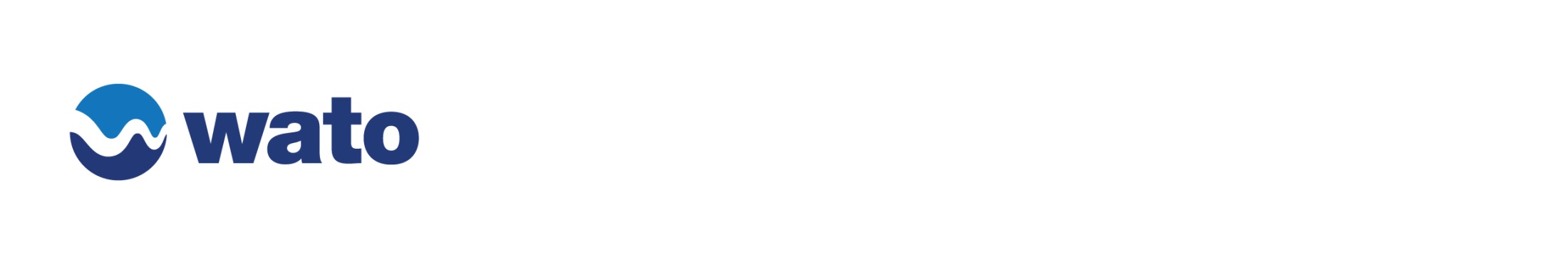 Липсата на техническа информация за случващото се по мрежата
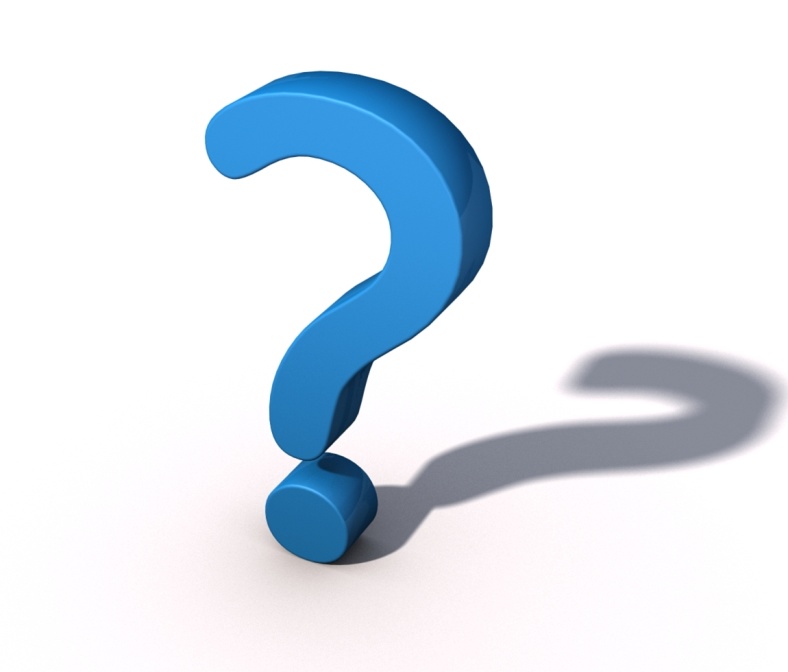 липса на време и приоритет
   недостатъчно техника 
   неефективно съхранение на наличната информация
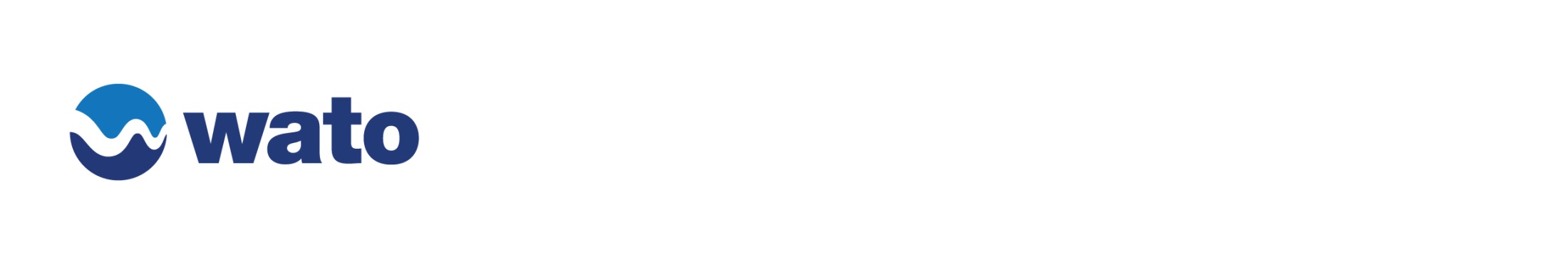 Решението
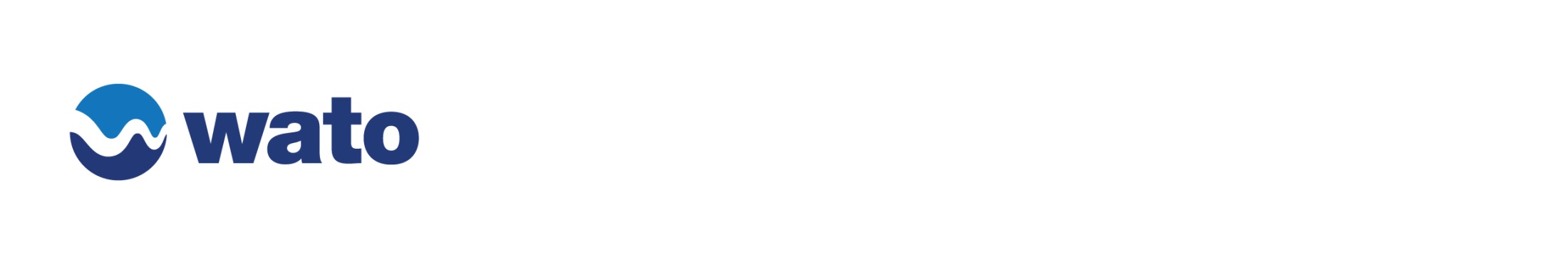 Съвместни проекти ВАТО- ВиК Добрич ЕООД
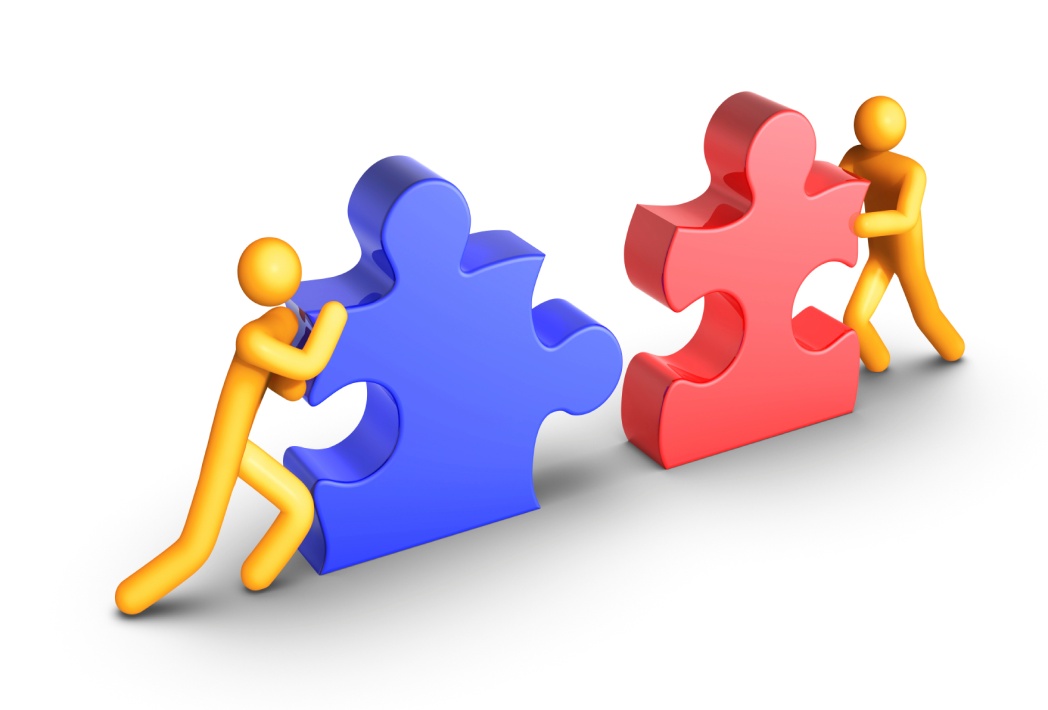 Обследвания, анализ и даване на 
        решения за намаляване на загубите по 
        магистрален водопровод

Обследвания, анализ и даване на 
       решения за намаляване на загубите в 
       град Добрич и увеличаване ефиктивността
       при управлението на мрежата
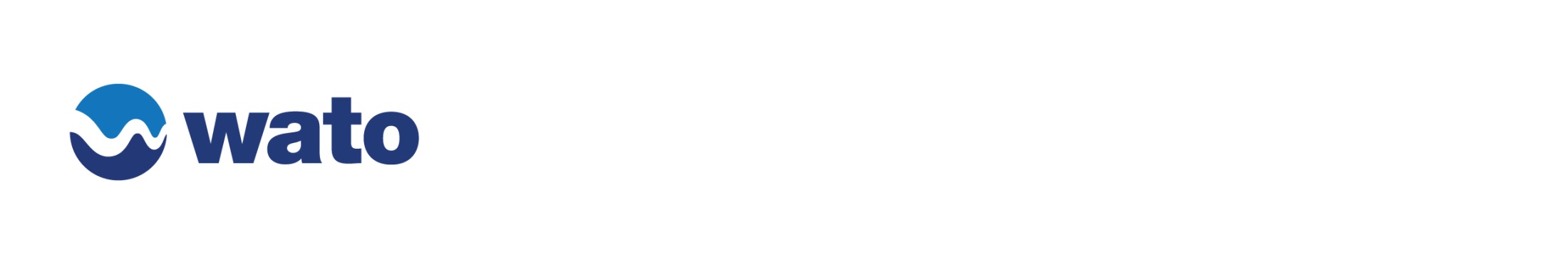 Проект магистрален водопровод
Текуща ситуация: едва около 36% от произведената вода се използва
Доставена вода: 9 000 м3/ден
Произведена вода: 25 000 м3/ден
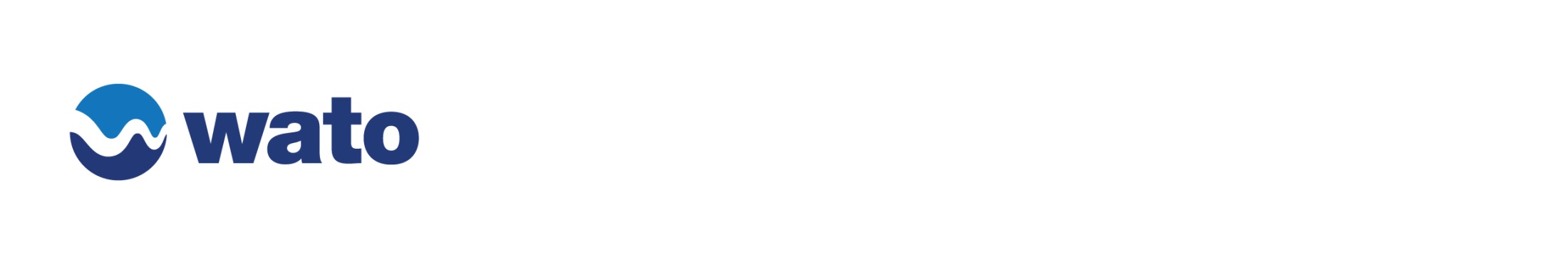 Проект магистрален водопровод
Доказан ефект
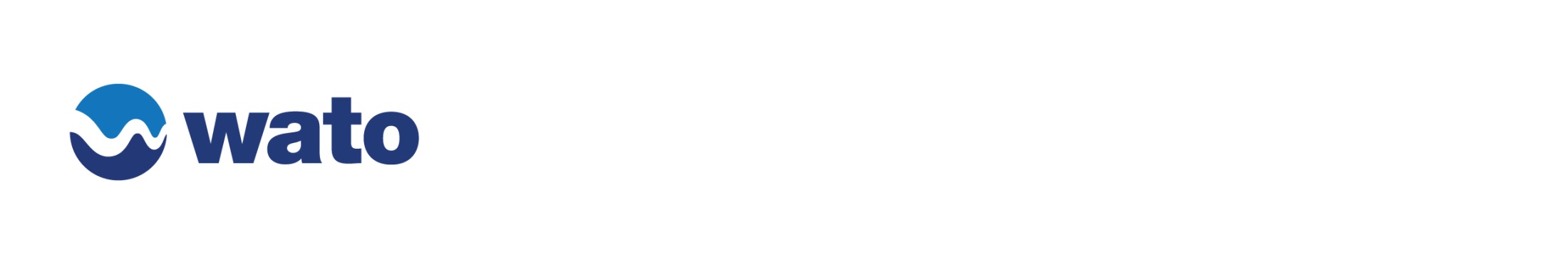 Проект град Добрич
Текуща ситуация: тревожен профил на консумацията
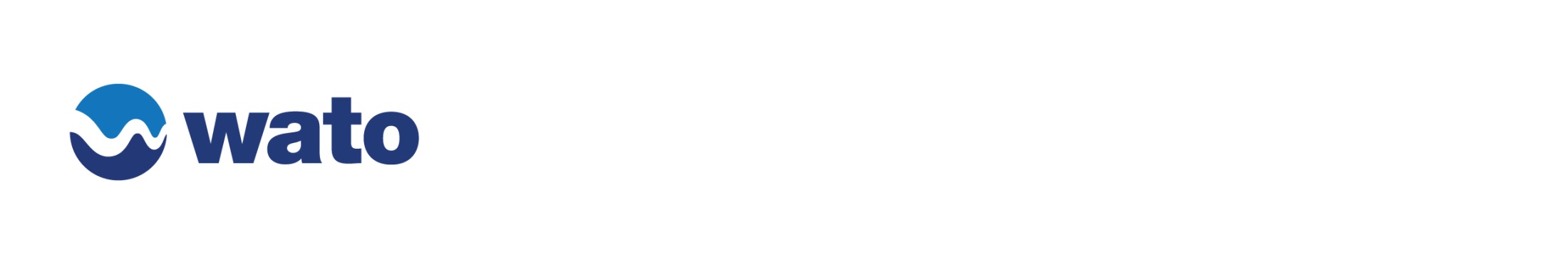 Проект град Добрич
Фаза 1
Инсталиране на УЗР-та
Физическо обособяване на 3 големи зони
Измервателни кампании в критичните точки на зоните
Доказан ефект
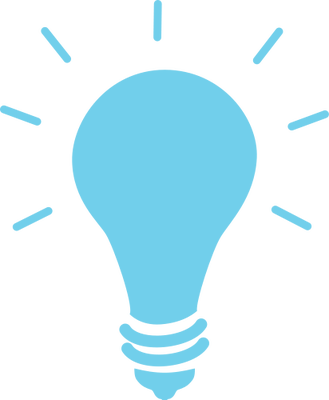 Бърза и ефикасна мярка- Регулиране на налягането:
През нощта
През деня- чрез възстановяване на няколко хидрофорни с-ми в критичните точки
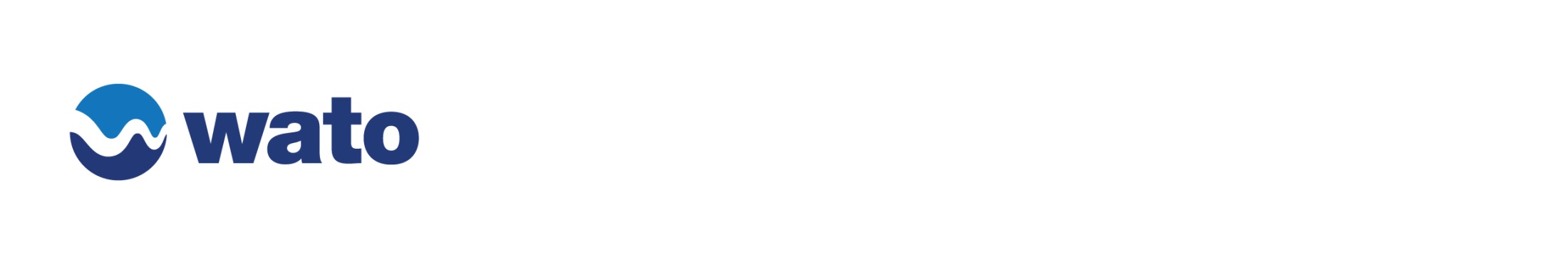 Последователност на действията
Фаза 2
Допълнително обследване на мрежата
Обособяване на 3 нови зони
Доказан ефект
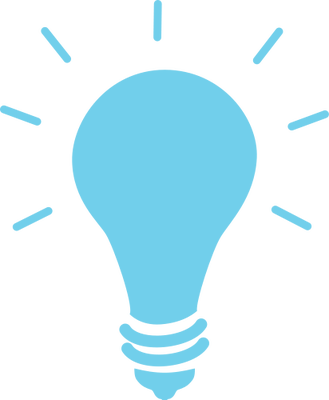 По-лесно експлоатиране на мрежата:
По-лесно локализиране на аварии
Постоянен мониторинг и анлиз на тенденции в зоните
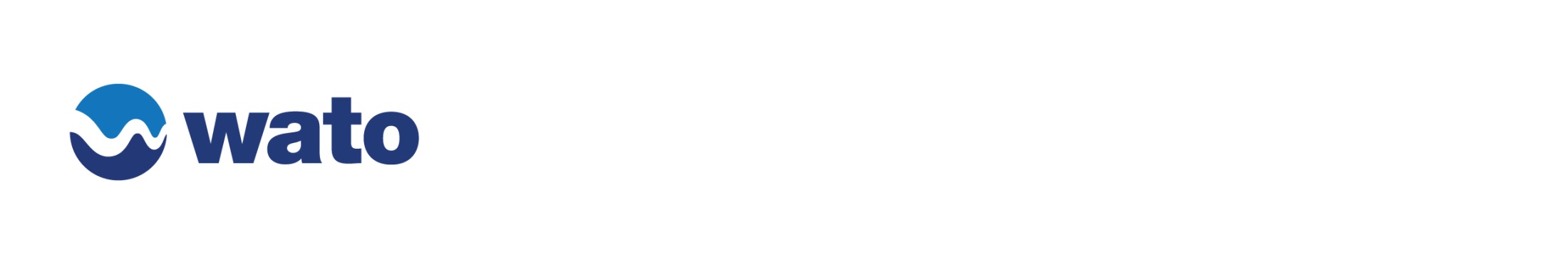 Последователност на действията
Фаза 3
Обособяване на 4 малки зони в рамките на 4 отделни квартала
Доказан ефект
Цялостен подход
Подмяна на приходни водомер
Инсталиране на измервателни у-ва на вход зони
Изготвяне на реален баланс
Обследване на зоните с акустични корелатори
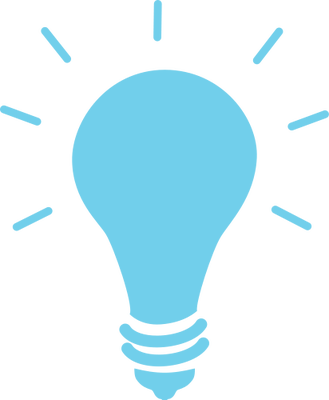 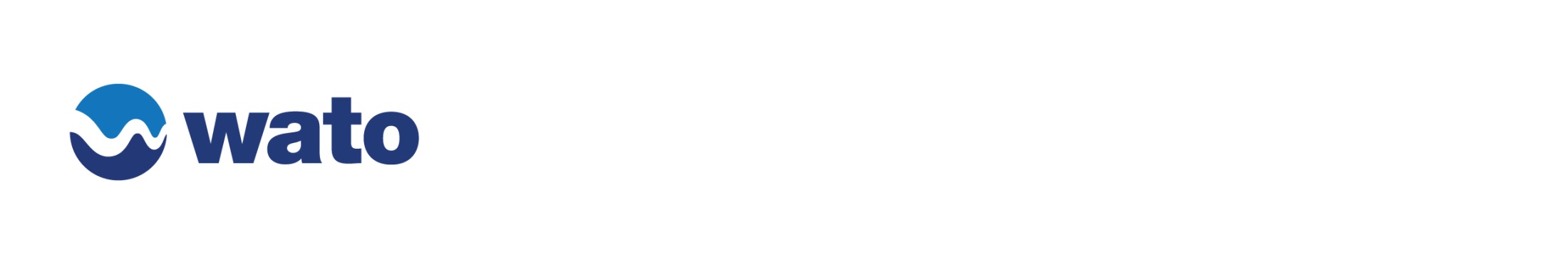 Изводът
Обследването на мрежата не е решението на проблема
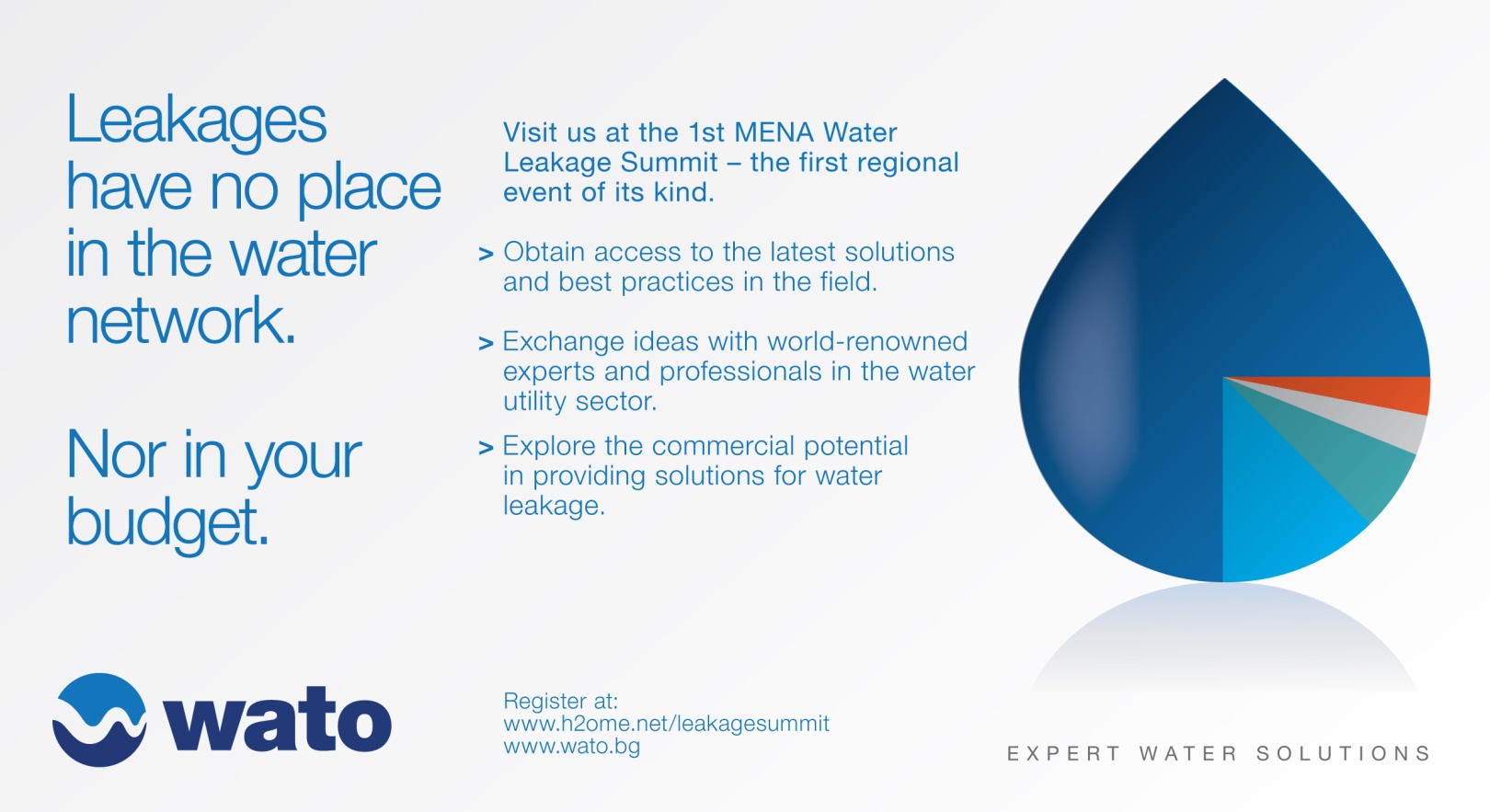 Необходимата стъпка за ефективното справяне с него
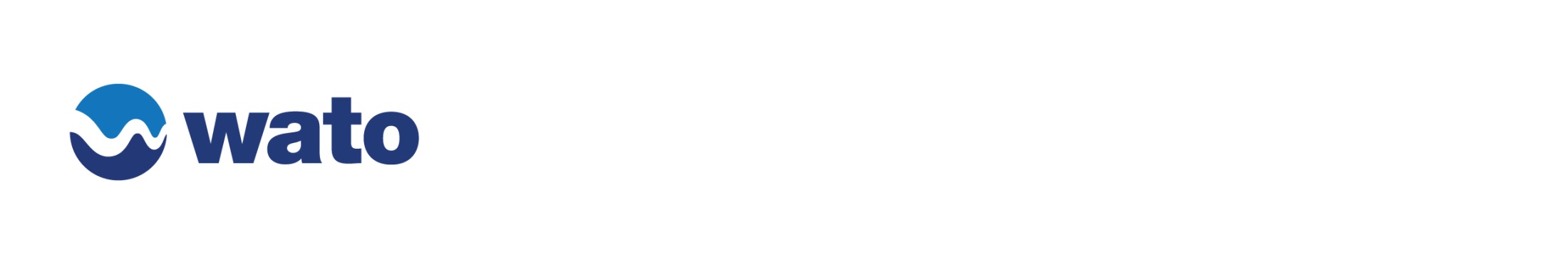 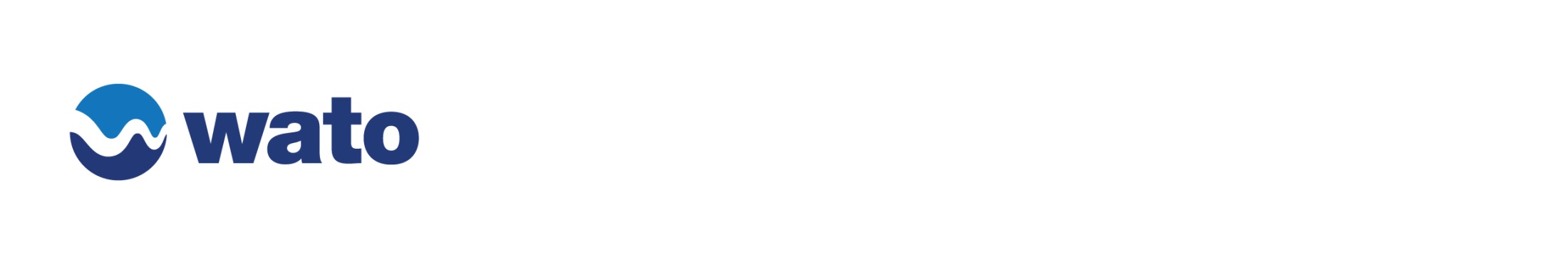 EXPERT WATER SOLUTIONS